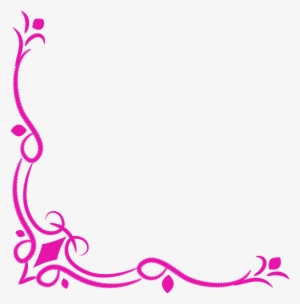 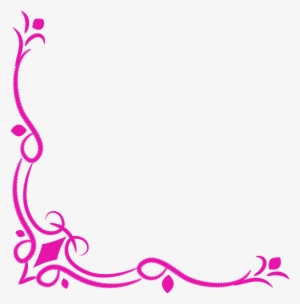 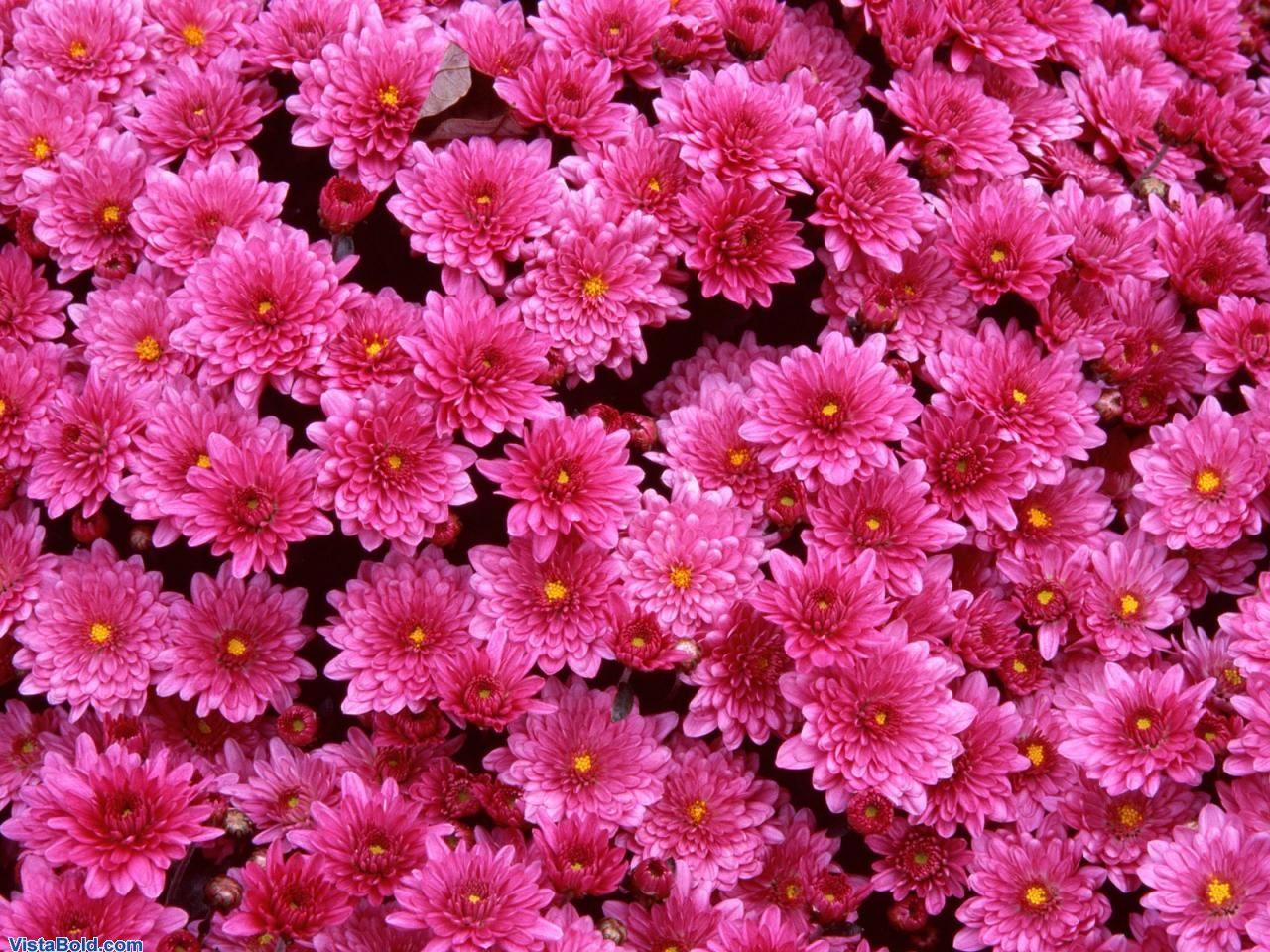 ICT ক্লাসে সবাইকে
স্বাগতম
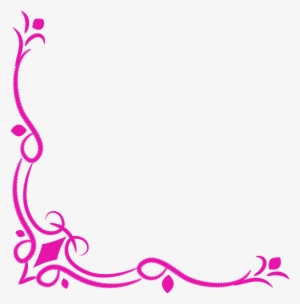 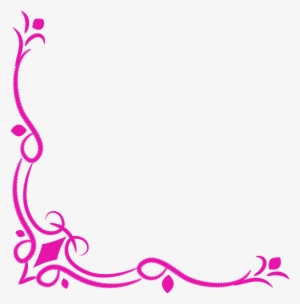 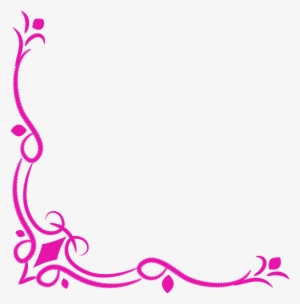 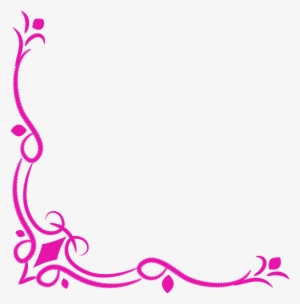 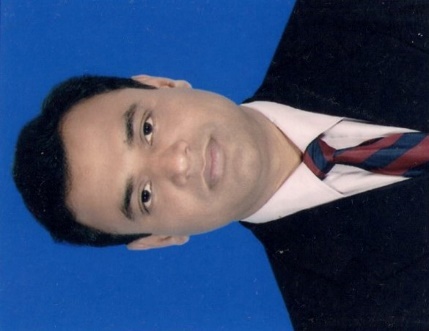 পরিচিতি
বিশ্বজিত ঘরামী
সহকারি শিক্ষক (কম্পিউটার)
 হড্ডা ডি, এম, মাধ্যমিক বিদ্যালয়
কয়রা, খুলনা।
E-mail: bjriti1@gmail.com
মোবাইল নং- ০১৭৫৯৮৯২৪৬২
শ্রেনিঃ অষ্টম    
  বিষয়ঃ তথ্য ও যোগাযোগ প্রযুক্তি
অধ্যায়ঃ প্রথম    
সময়ঃ ৫০ মিনিট
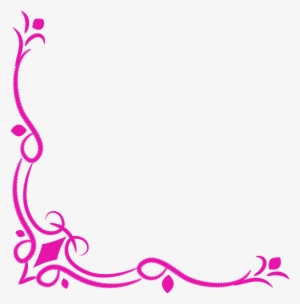 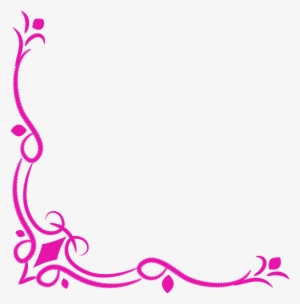 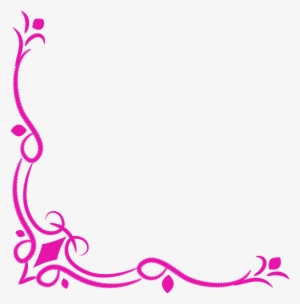 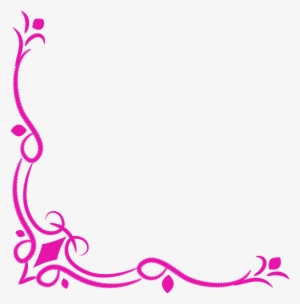 চিত্রগুলো লক্ষ্য করি
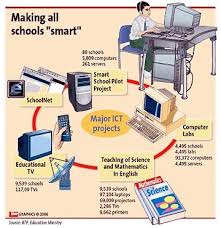 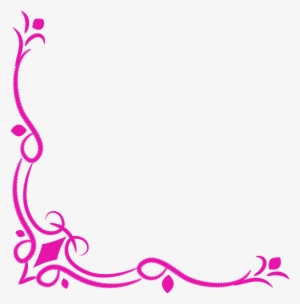 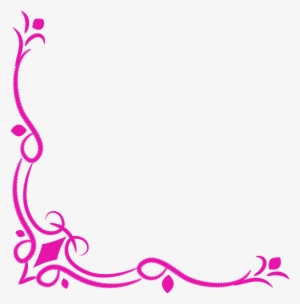 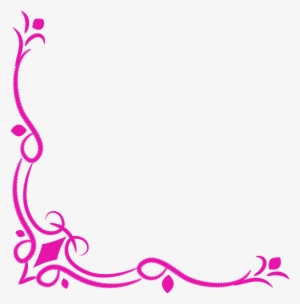 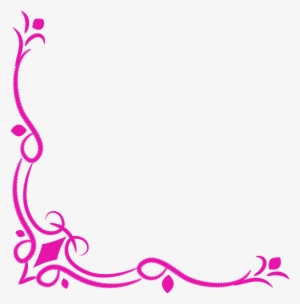 এসো আমরা  ভিডিও দেখি
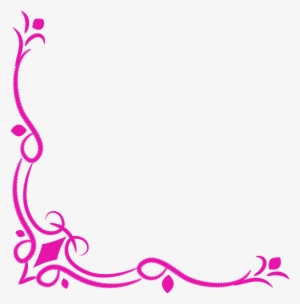 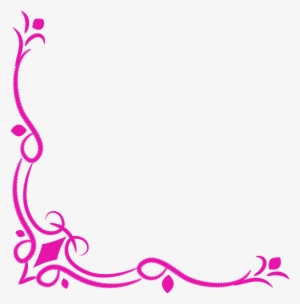 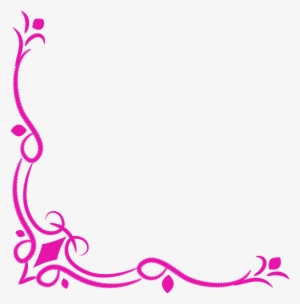 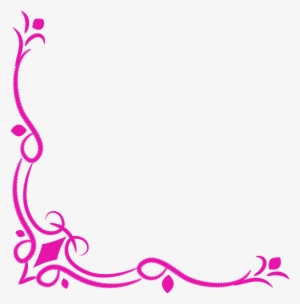 আজকের পাঠ
তথ্য ও যোগাযোগ প্রযুক্তির গুরুত্ব
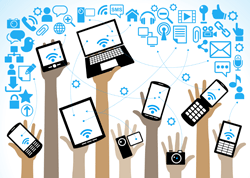 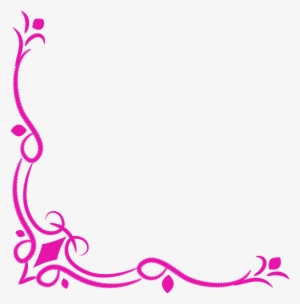 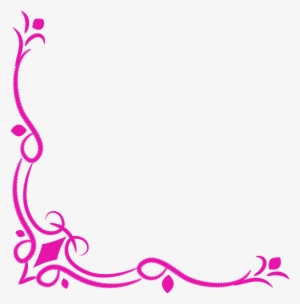 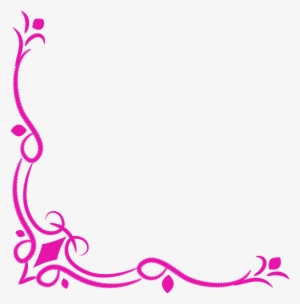 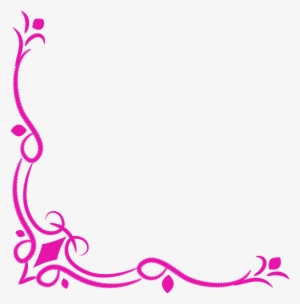 শিখনফল
১। তথ্য ও যোগাযোগ প্রযুক্তির কী বলতে পারবে।
২। তথ্য ও যোগাযোগ প্রযুক্তির গুরুত্ব ব্যাখ্যা করতে পারবে। 
৩। বিভিন্ন ক্ষেত্রে তথ্য ও যোগাযোগ প্রযুক্তির ব্যবহার সম্পর্কে বলতে পারবে।
৪।কর্মসৃজন ও কর্মপ্রাপ্তিতে তথ্য ও যোগাযোগ প্রযুক্তির ভূমিকা ব্যাখ্যা করতে পারবে।
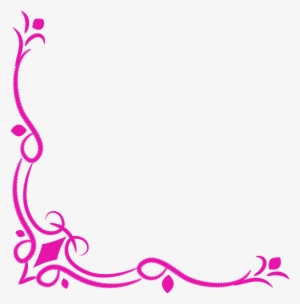 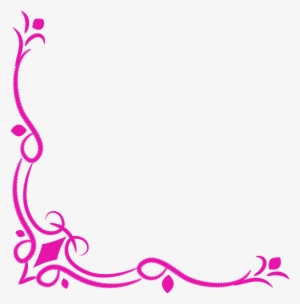 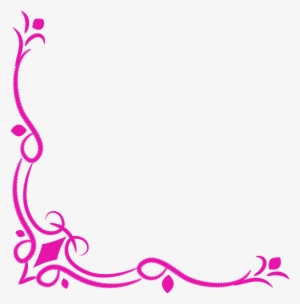 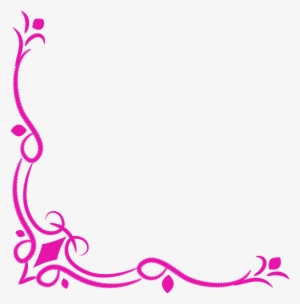 কর্মসৃজন ও কর্মপ্রাপ্তিতে তথ্য ও যোগাযোগ প্রযুক্তির ব্যবহার
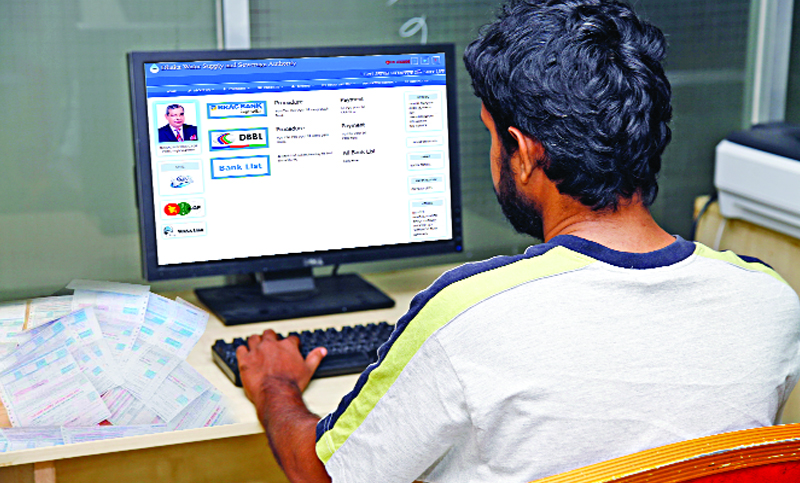 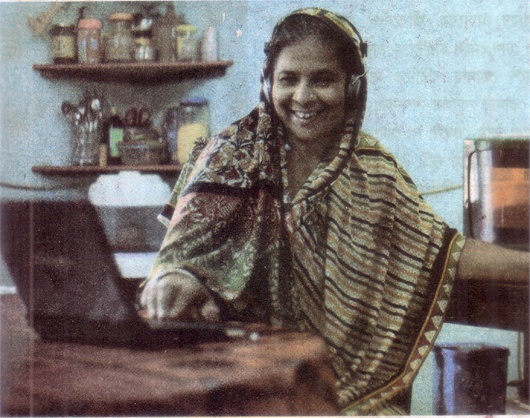 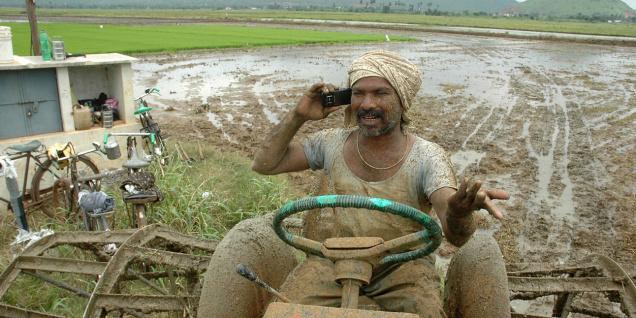 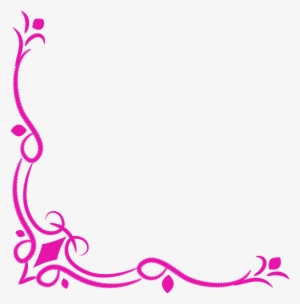 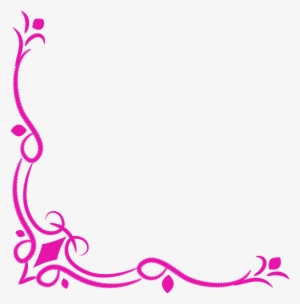 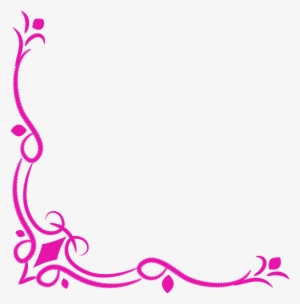 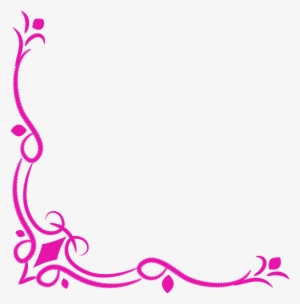 যোগাযোগে  তথ্য ও যোগাযোগ প্রযুক্তির গুরুত্ব অপরিসীম
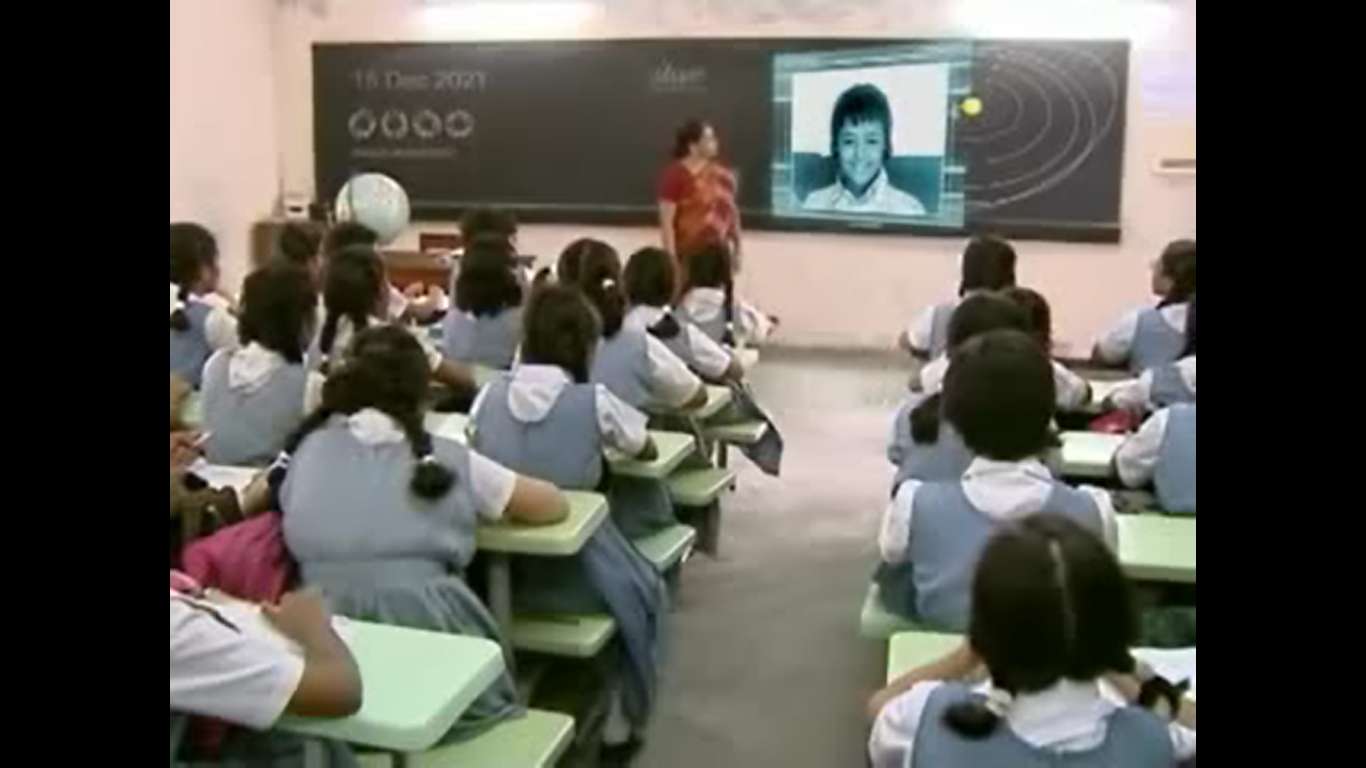 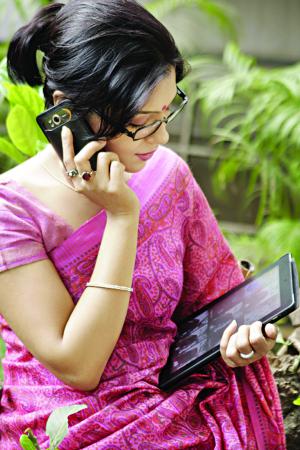 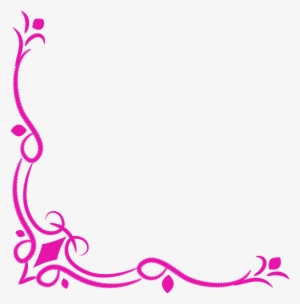 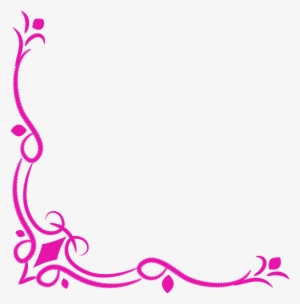 তথ্য ও যোগাযোগ প্রযুক্তি ব্যবহার  করে আমরা সহজেই একে অপরের সাথে যোগাযোগ করতে পারি।
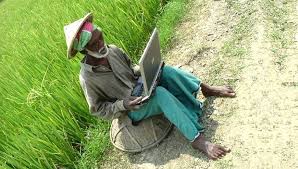 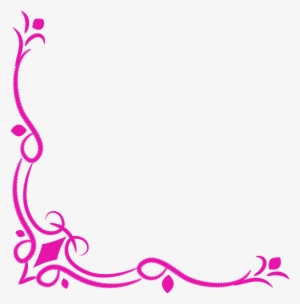 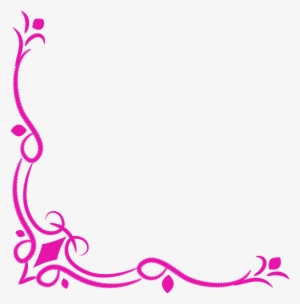 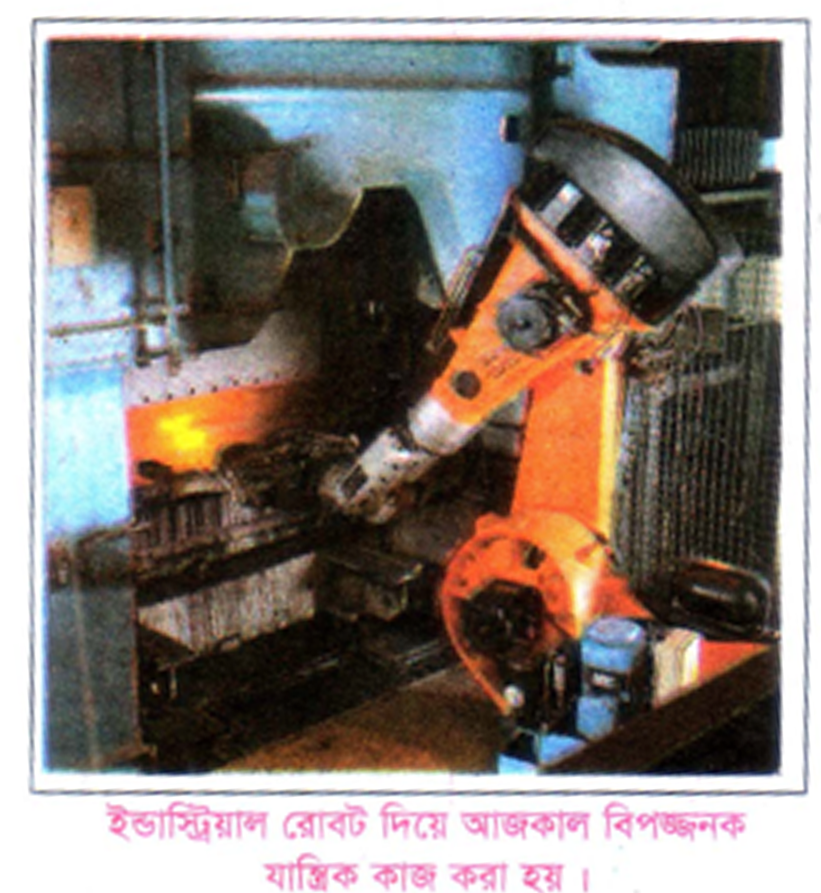 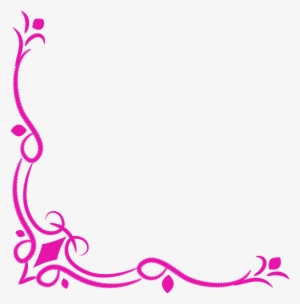 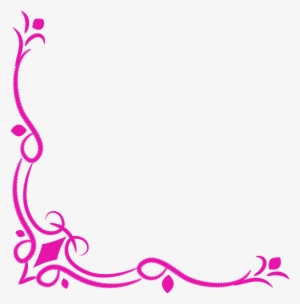 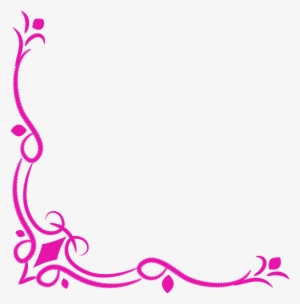 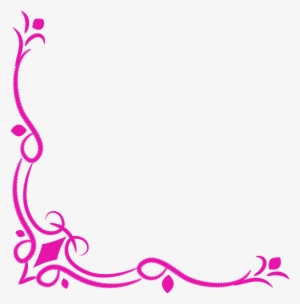 শিক্ষায়  তথ্য ও যোগাযোগ প্রযুক্তির ব্যবহার
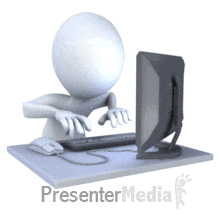 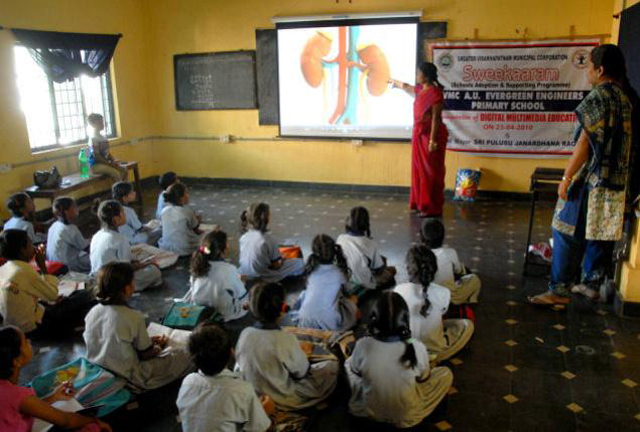 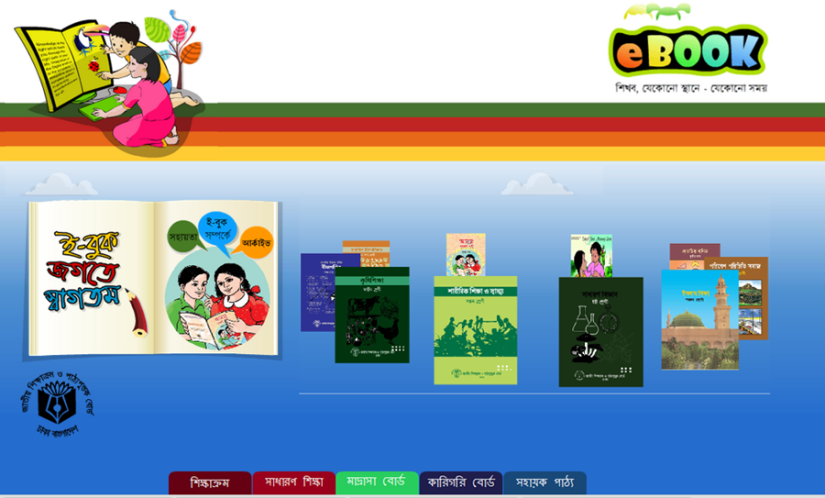 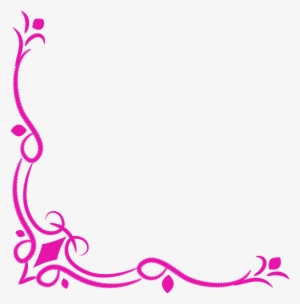 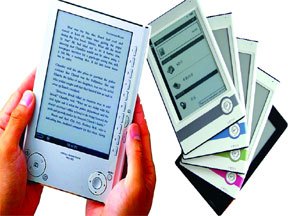 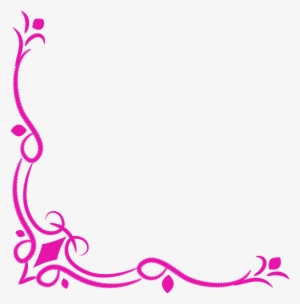 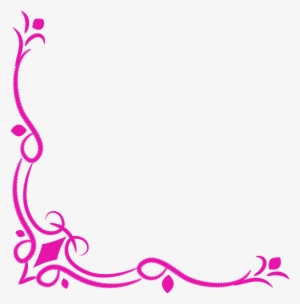 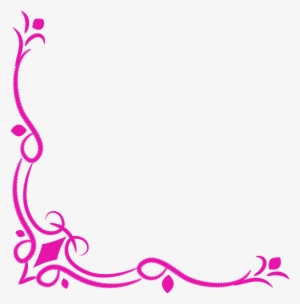 পাবলিক পরীক্ষার ফলাফল প্রকাশ
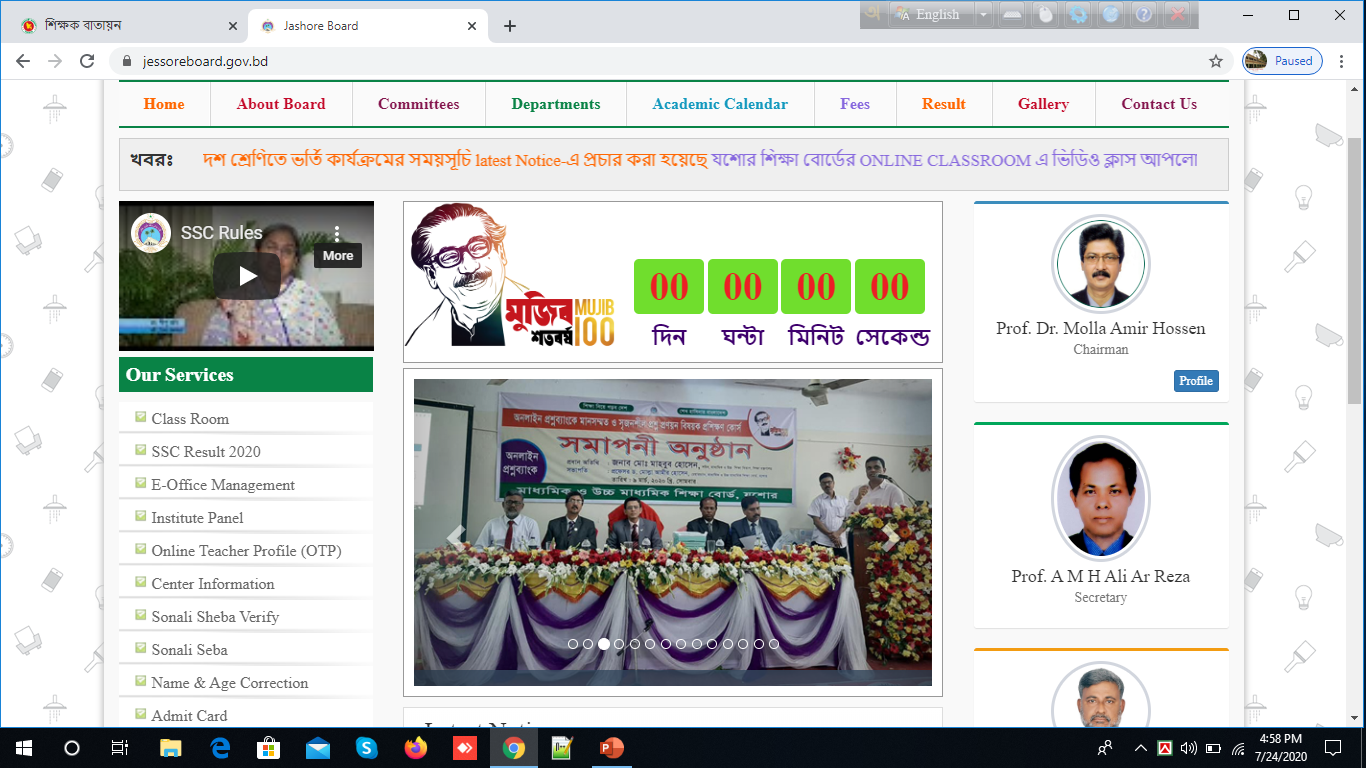 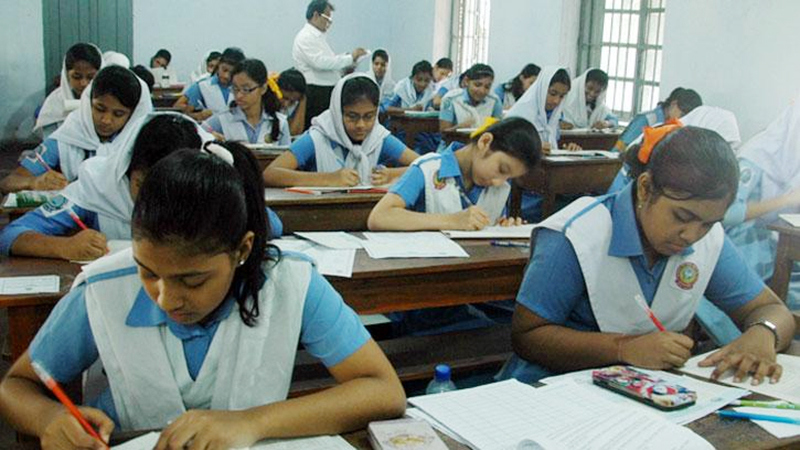 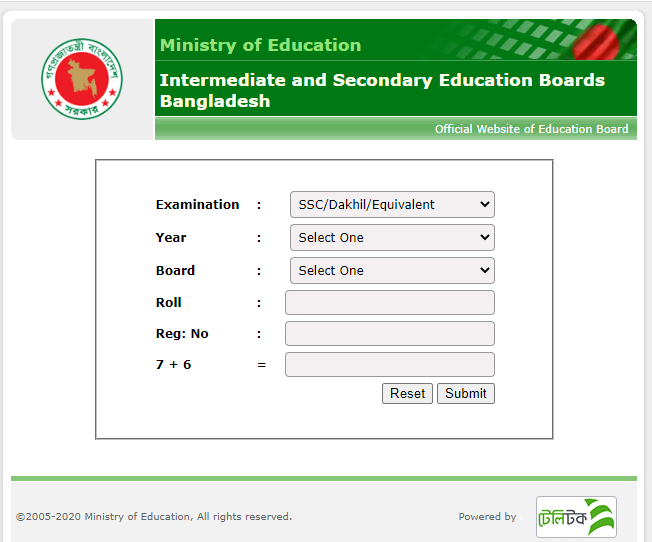 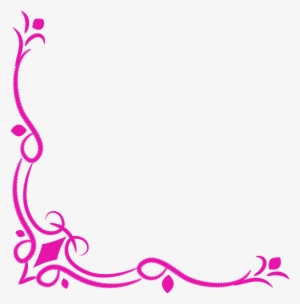 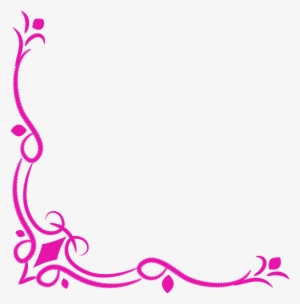 বর্তমানে দেশের সকল পাবলিক পরীক্ষার ফলাফল অনলাইনে এবং মোবাইলের মাধ্যমে প্রকাশ করা হচ্ছে।
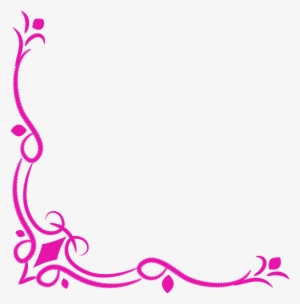 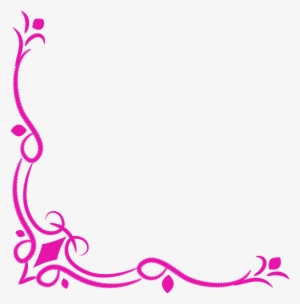 কৃষি ক্ষেত্রে  তথ্য ও যোগাযোগ প্রযুক্তির ব্যবহার
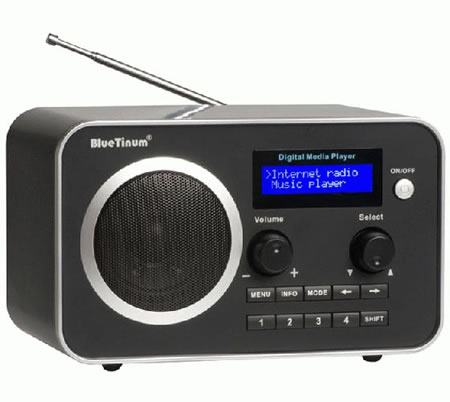 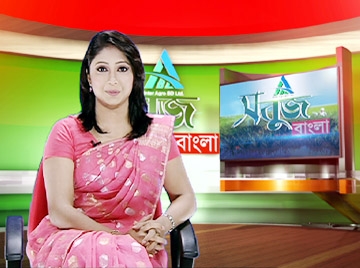 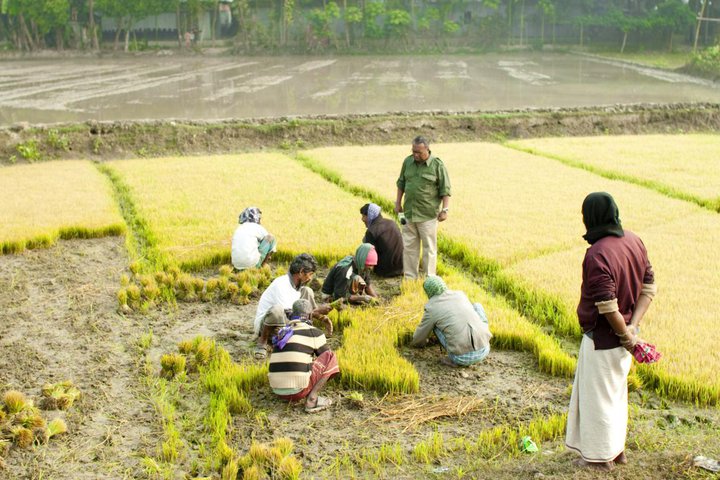 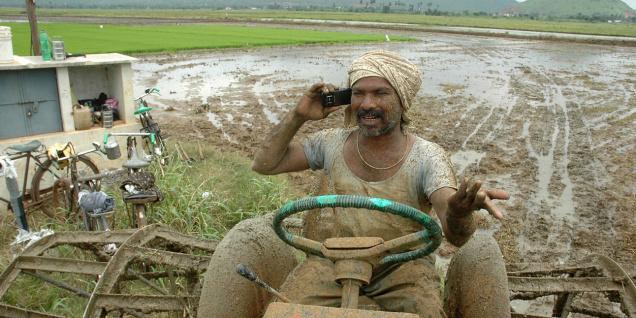 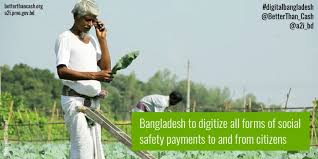 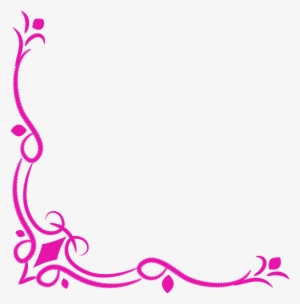 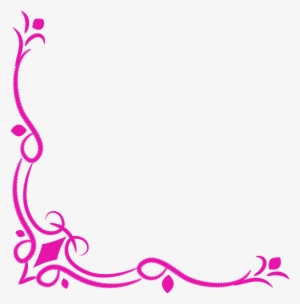 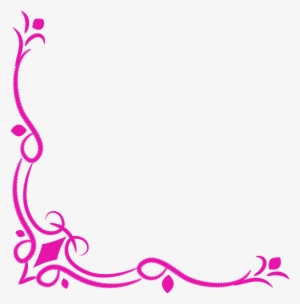 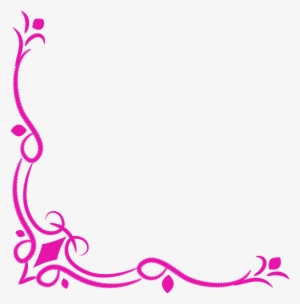 চিকিৎসা ক্ষেত্রে  তথ্য ও যোগাযোগ প্রযুক্তির ব্যবহার
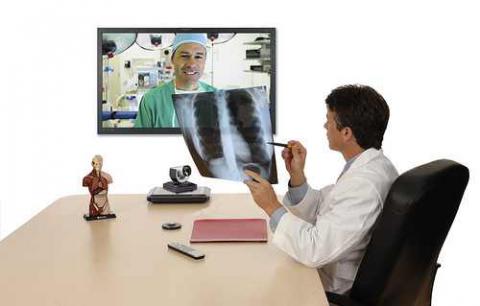 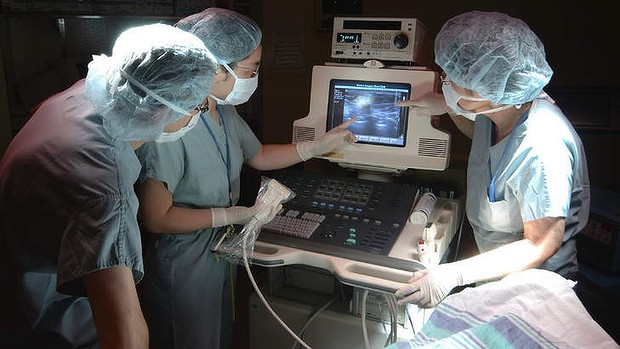 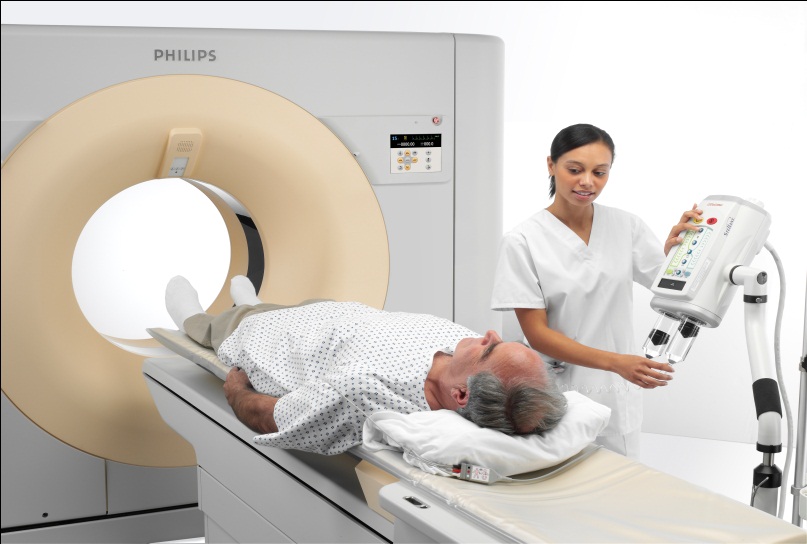 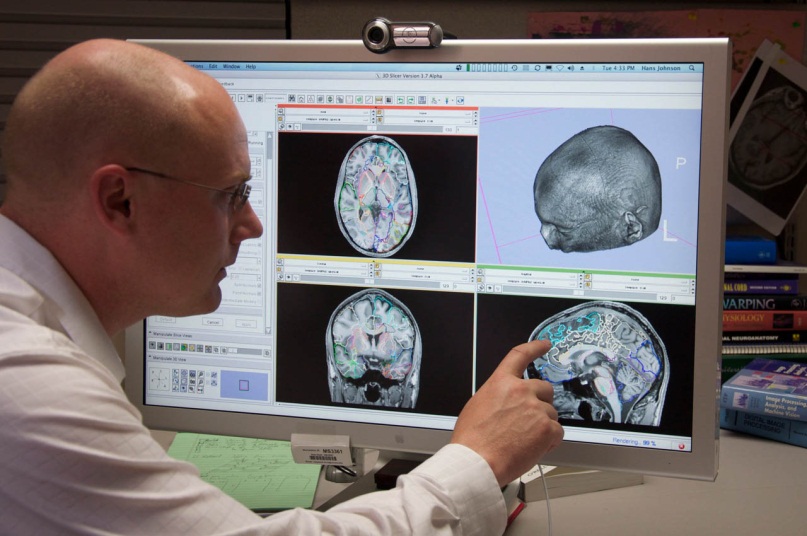 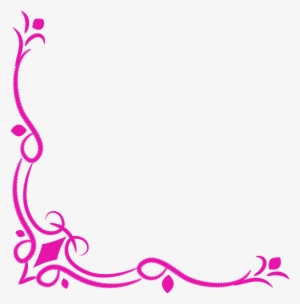 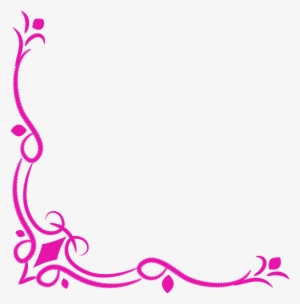 আধুনিক যন্ত্রপাতি দিয়ে নিখুঁতভাবে রোগ নির্ণয়  ও রোগের তথ্য সংরক্ষণ                                       করা যায়।
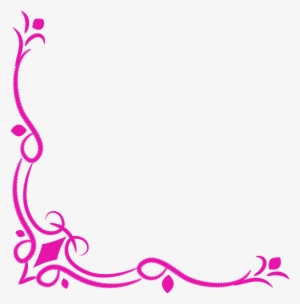 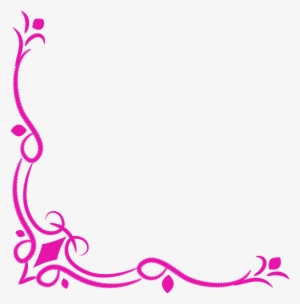 টাকা স্থানান্তর
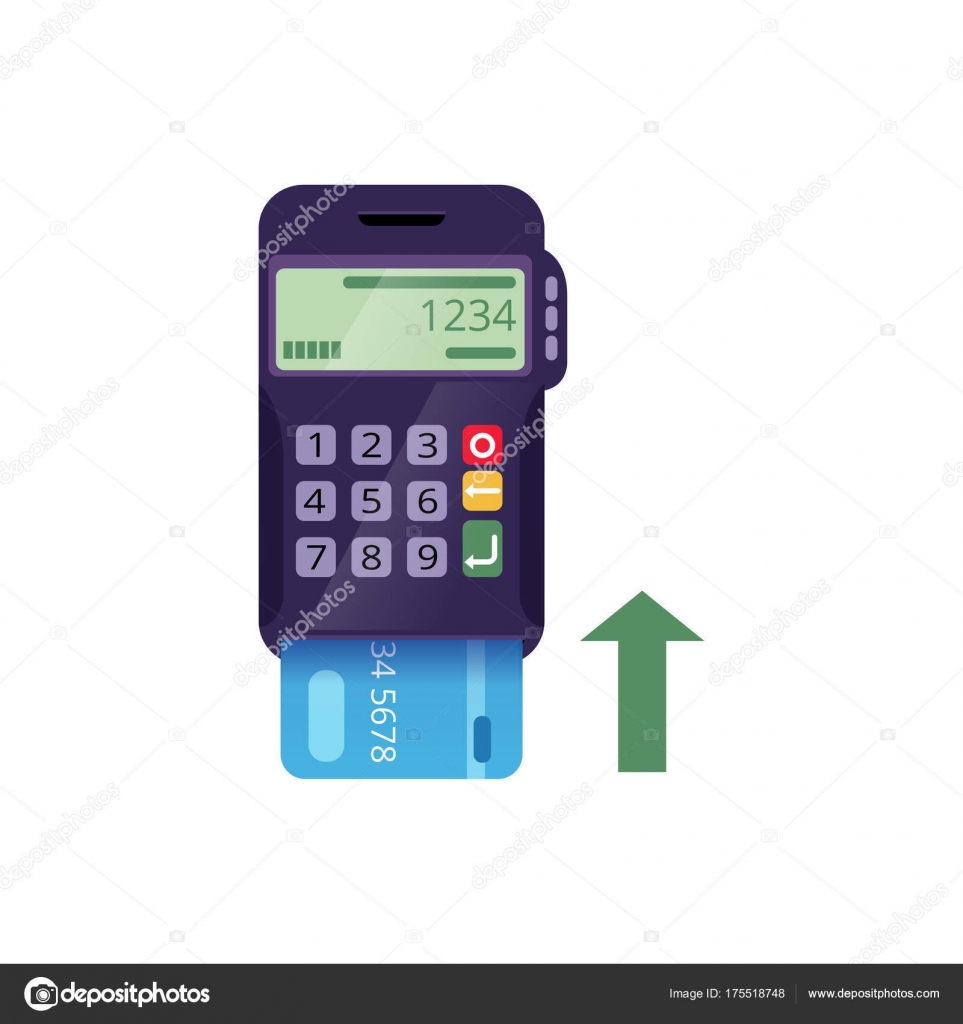 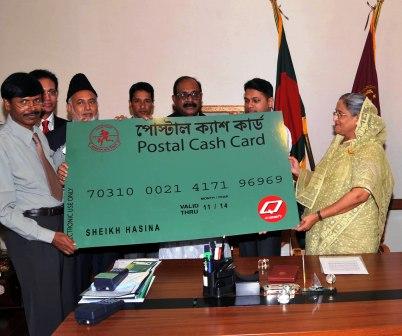 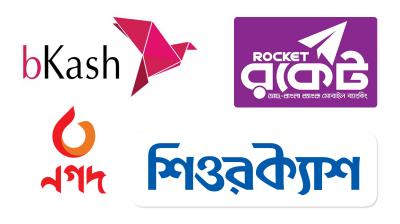 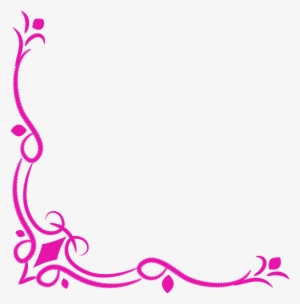 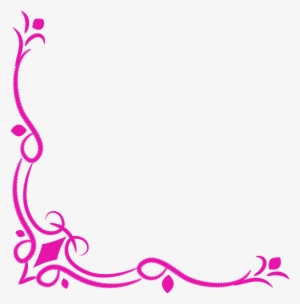 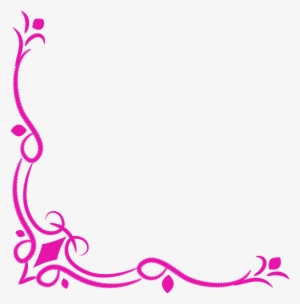 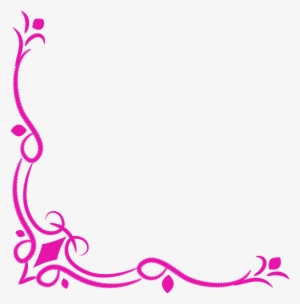 অনলাইনে আয়কর রিটার্ন প্রস্তুতকরণ
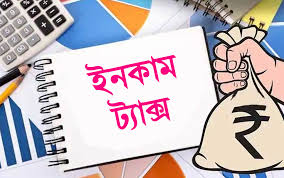 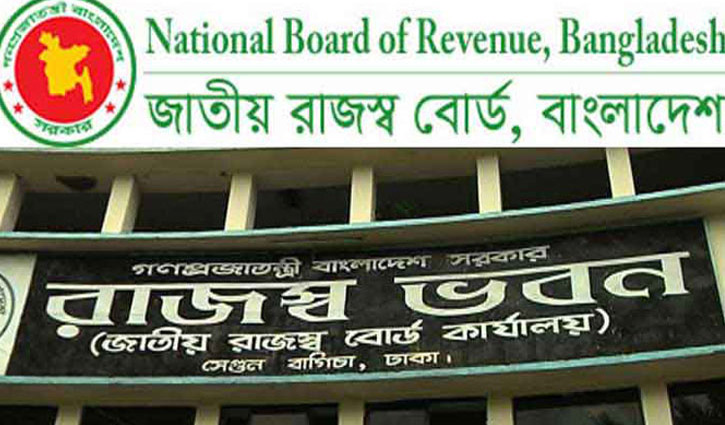 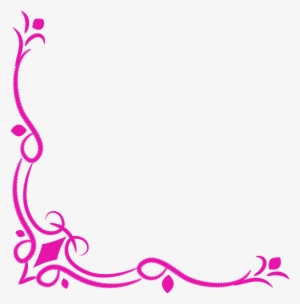 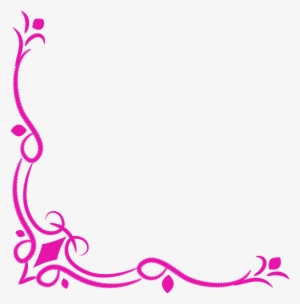 ঘরে বসে আয়করদাতারা তথ্য যোগাযোগ  প্রযুক্তির মাধ্যমে আয়করের হিসাব করতে পারেন এবং রিটার্ন তৈরি ও দাখিল করতে পারে।
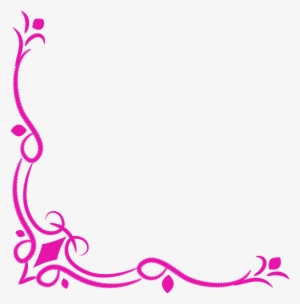 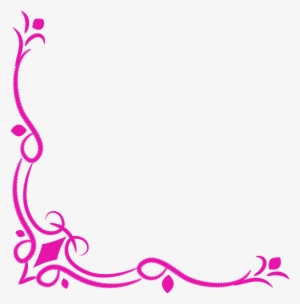 পরিবহন কাজে তথ্য ও যোগাযোগ প্রযুক্তির ব্যাবহার
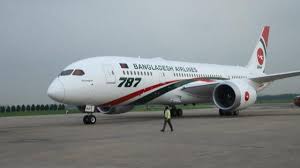 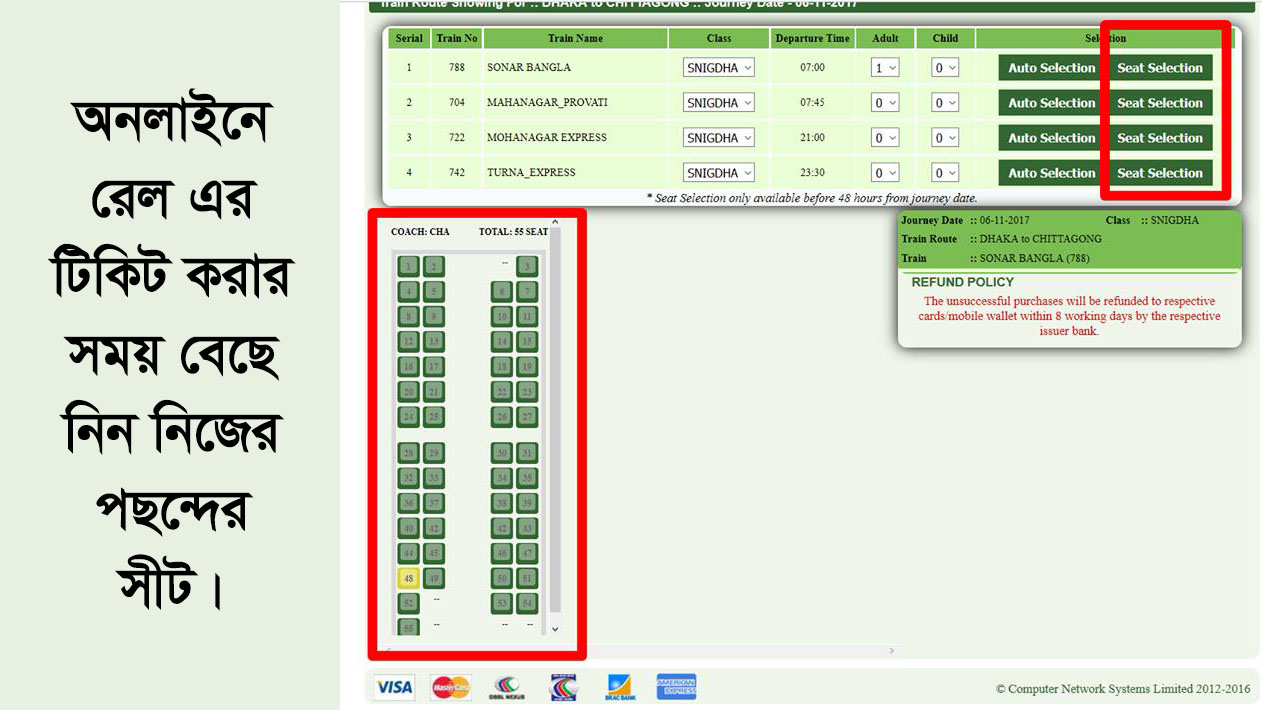 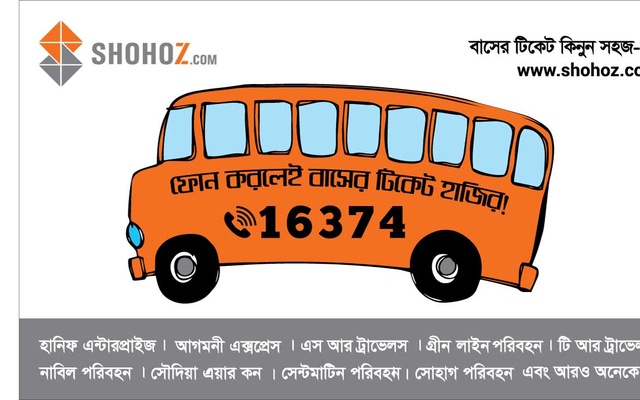 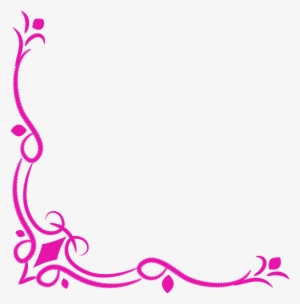 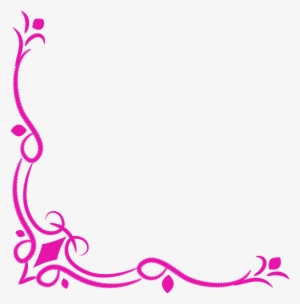 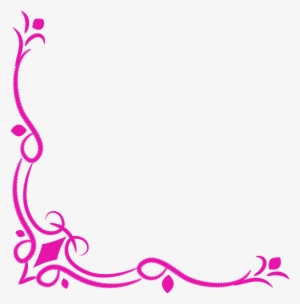 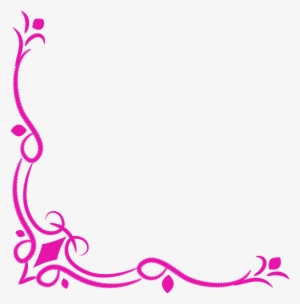 পরিসেবার বিল পরিশোধ
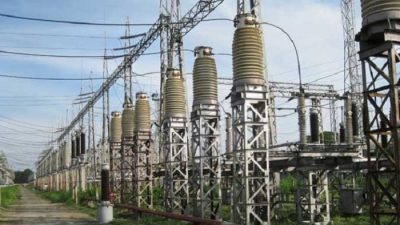 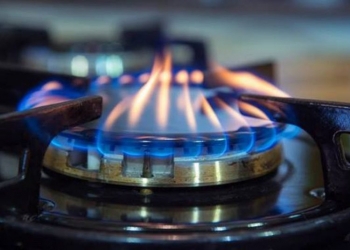 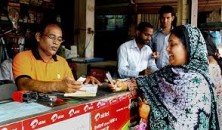 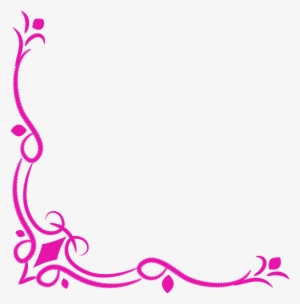 বিদ্যুৎ,পানি,গ্যাস এসকল পরিসেবার বিল বর্তমানে অনলাইনে বা মোবাইল ফোনের মাধ্যমে পরিশোধ করা যায়।পূর্বে এই বিল পরিশোধ করতে গ্রাহকের অনেক ভোগান্তি হতো।
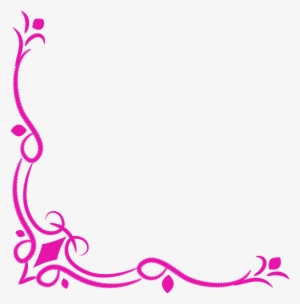 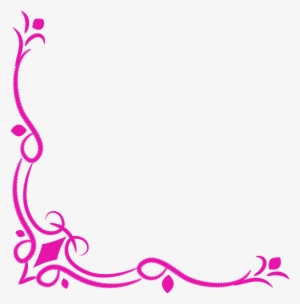 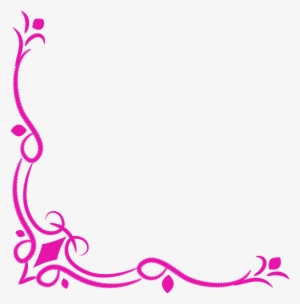 মূল্যায়ন
১। কর্মক্ষেত্রে তথ্য ও যোগাযোগ প্রযুক্তি বলতে কি বোঝায়?
২। বিপদজনক কাজে কি যন্ত্র ব্যবহার করা যায়?
৩। কীভাবে যেকোনো সময় অর্থ তোলা যায়?
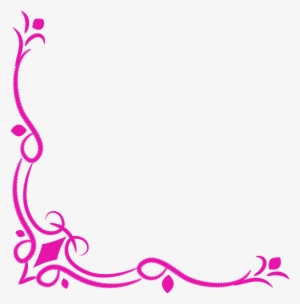 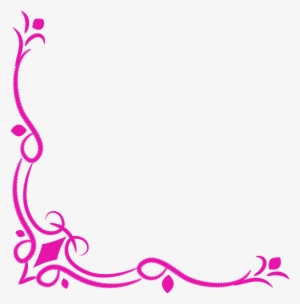 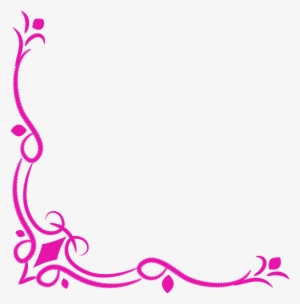 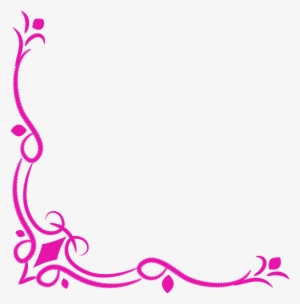 দলগত কাজ
১। শিক্ষাক্ষেত্রে তথ্য ও যোগাযোগ প্রযুক্তির গুরুত্ব বিশ্লেষণ কর?
২। কৃষি কাজে তথ্য ও যোগাযোগ প্রযুক্তি ভুমিকা উল্লেখ কর।
৩। চিকিৎসাক্ষেত্রে তথ্য ও যোগাযোগ প্রযুক্তির প্রভাব ব্যাখ্যা কর?
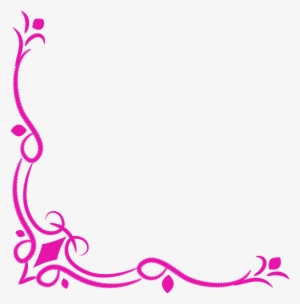 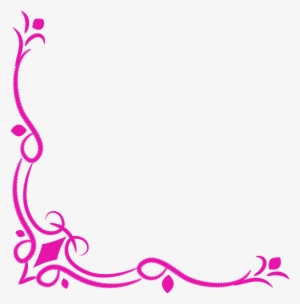 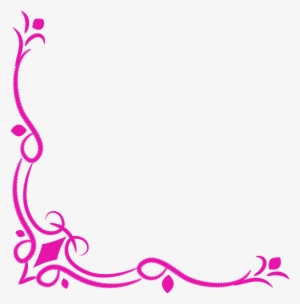 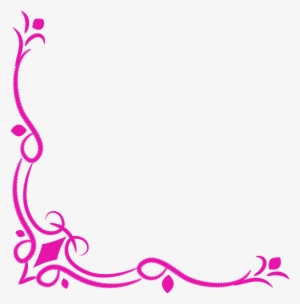 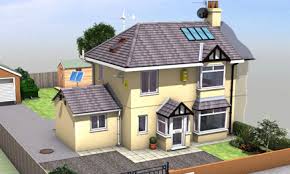 বাড়ির কাজ
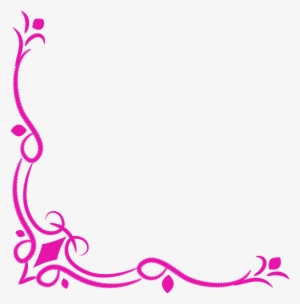 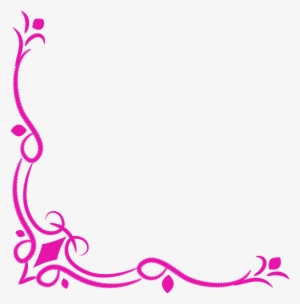 কর্মসৃজন ও কর্মপ্রাপ্তিতে তথ্য ও যোগাযোগ প্রযুক্তির ব্যবহার লিখে আনবে।
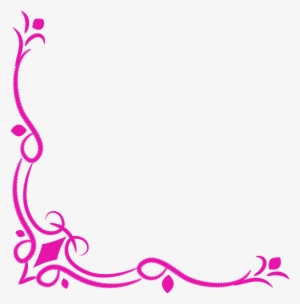 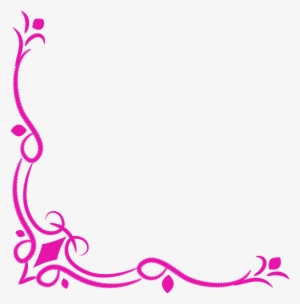 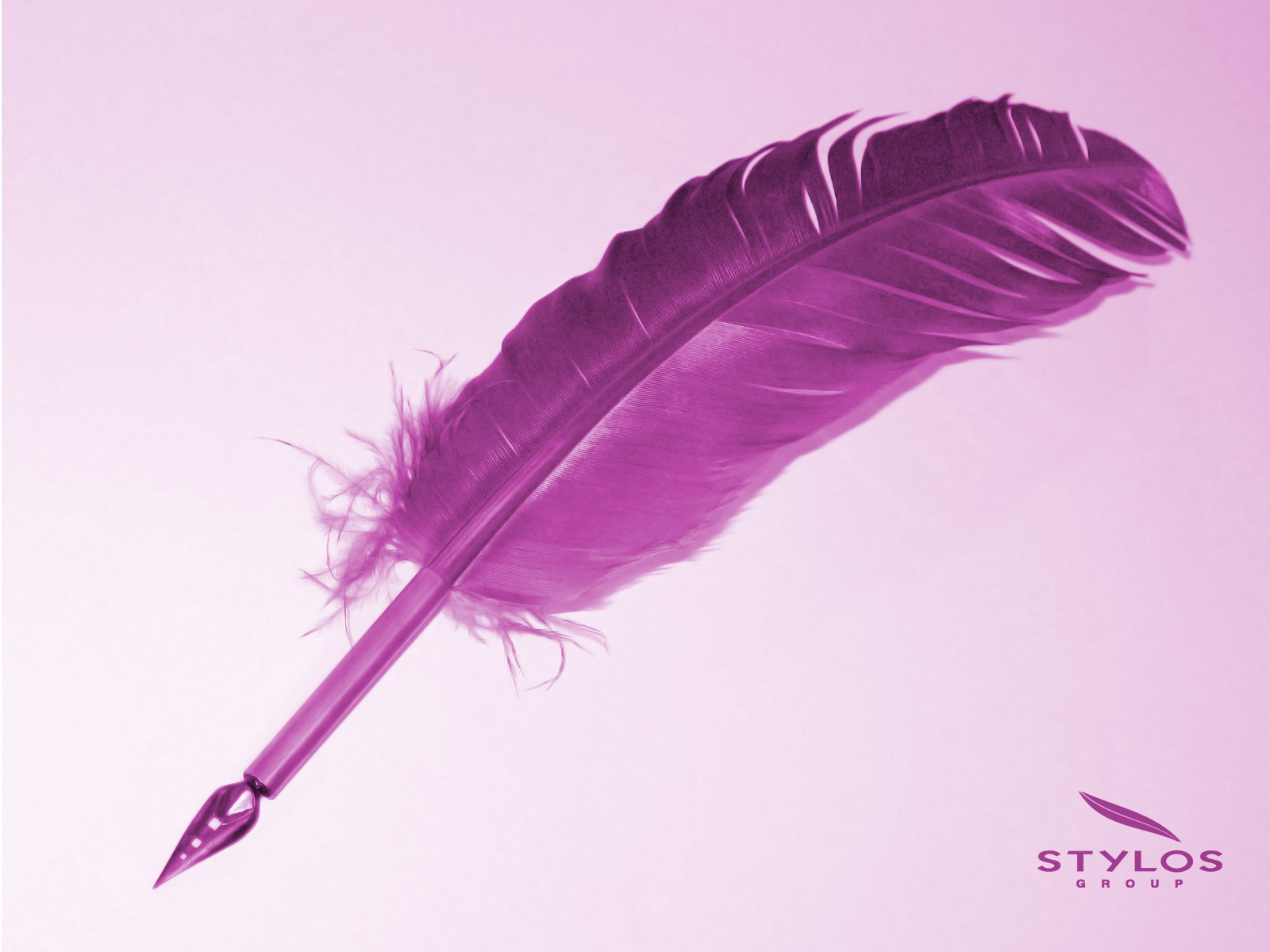 ধন্যবাদ সবাইকে
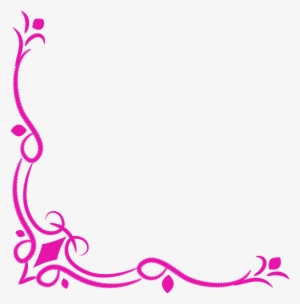 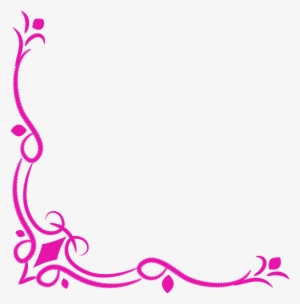